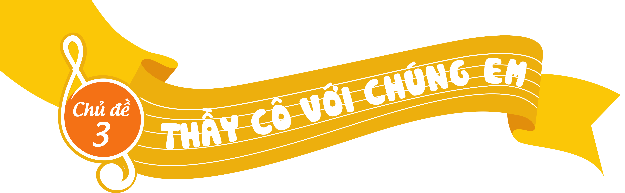 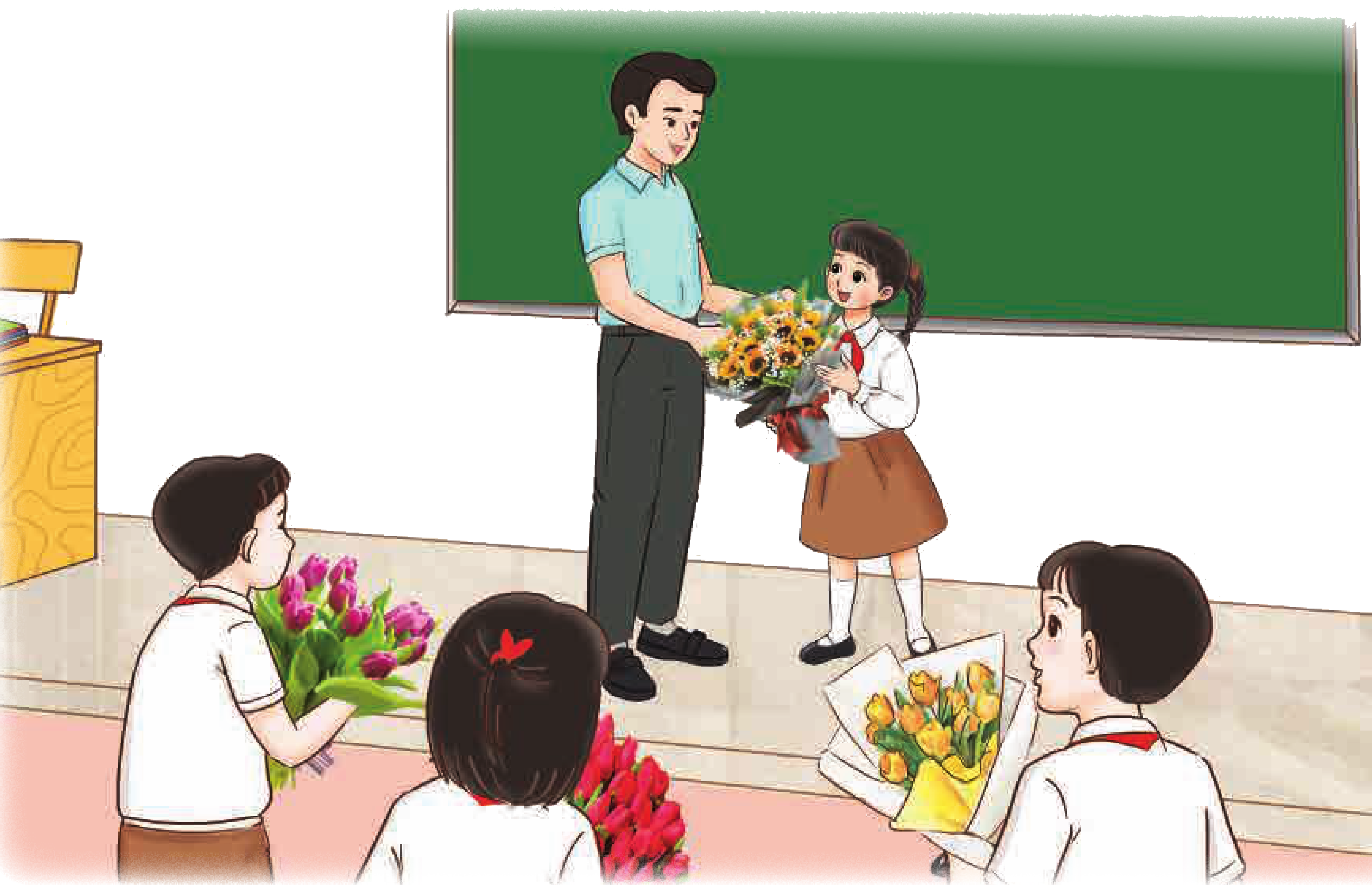 TIẾT 11
ÔN BÀI HÁT: NẾU EM LÀ
NGHE NHẠC: ĐIỀU MONG ƯỚC TẶNG THẦY
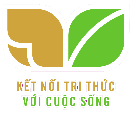 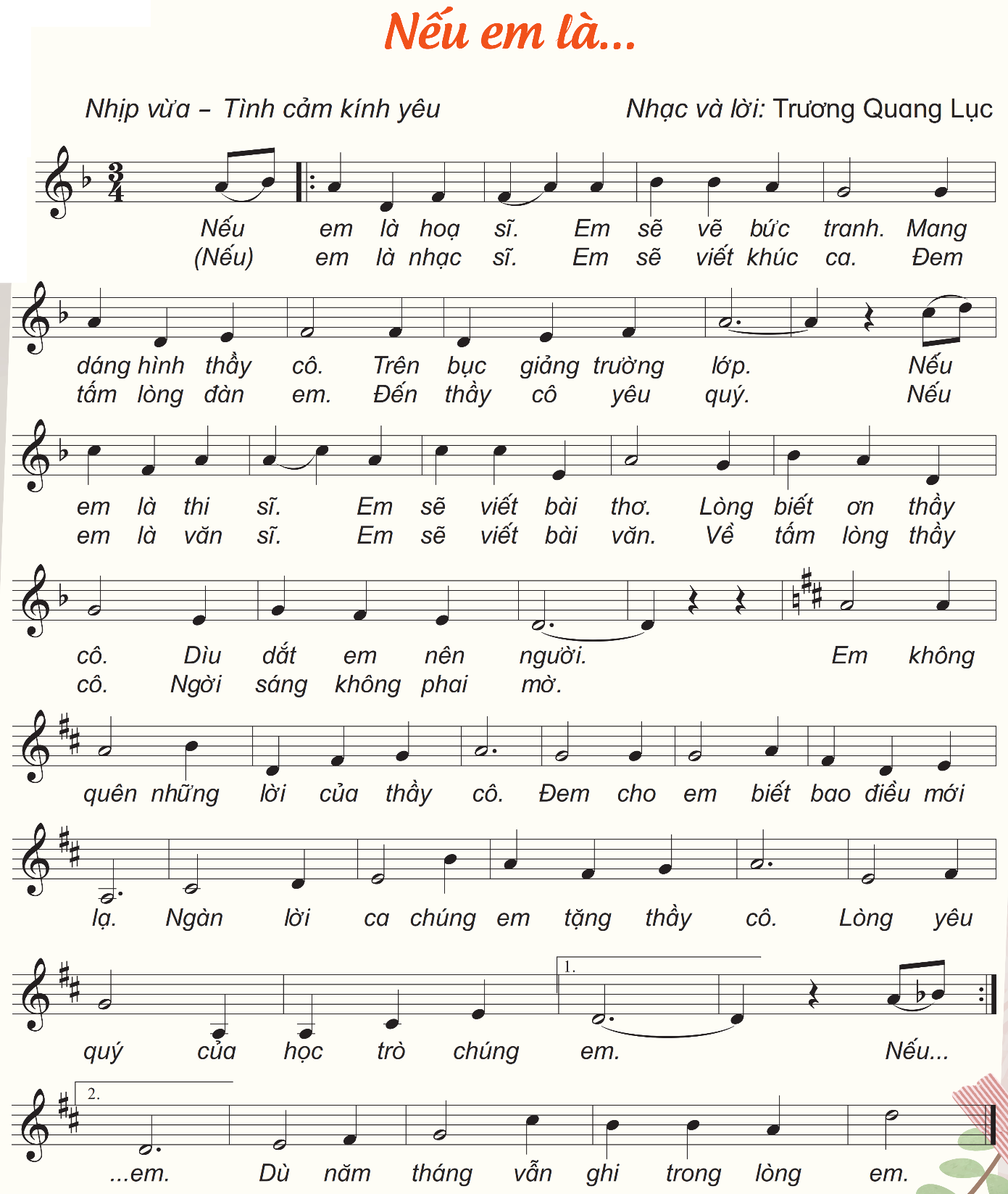 ÔN BÀI HÁT: NẾU EM LÀ
Hát nhẩm bài hát
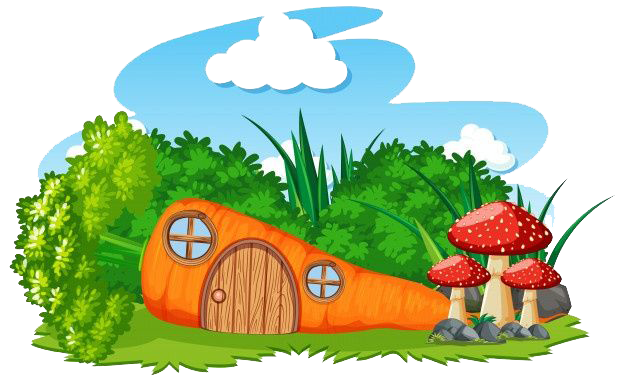 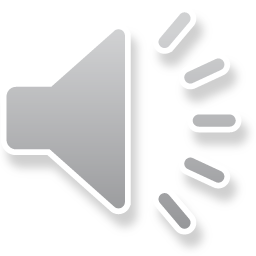 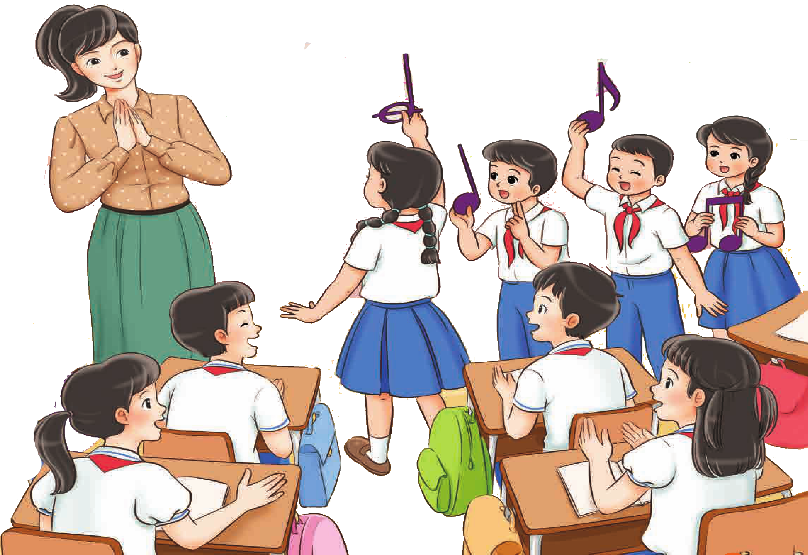 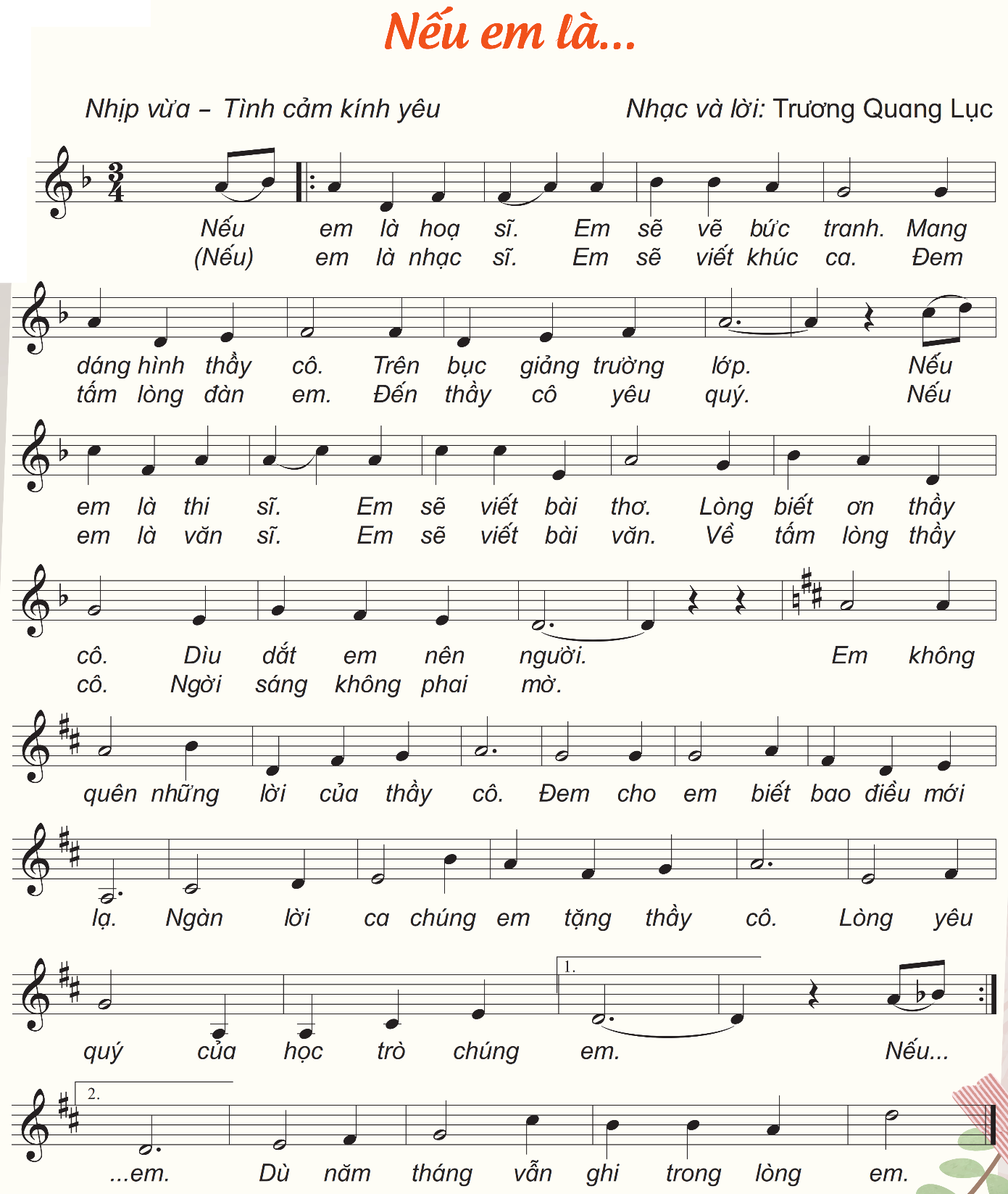 Ôn các hình thức: Lớp, tổ, cá nhân
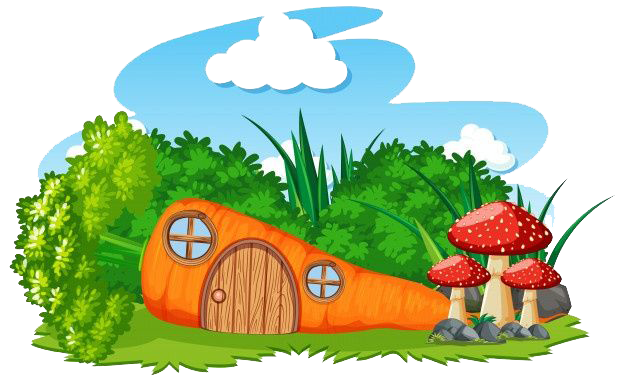 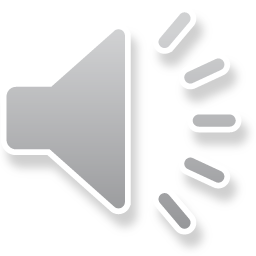 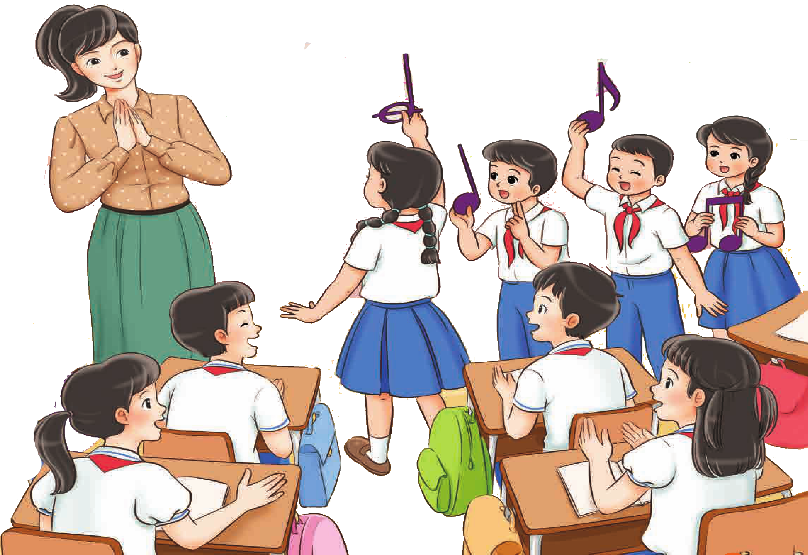 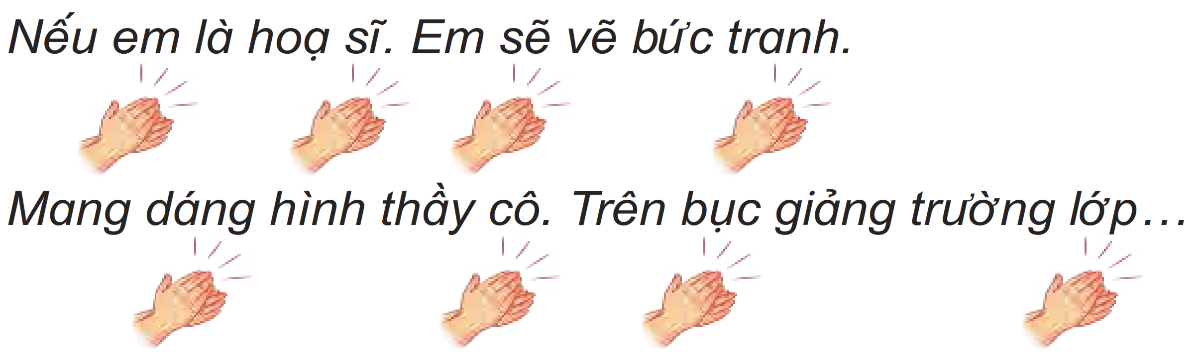 Ôn Hát vỗ tay theo nhịp
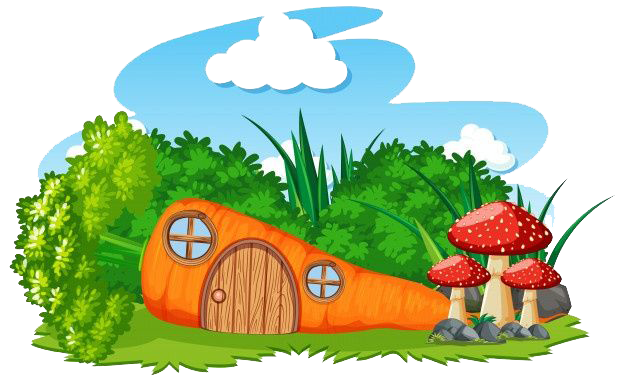 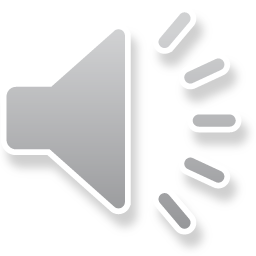 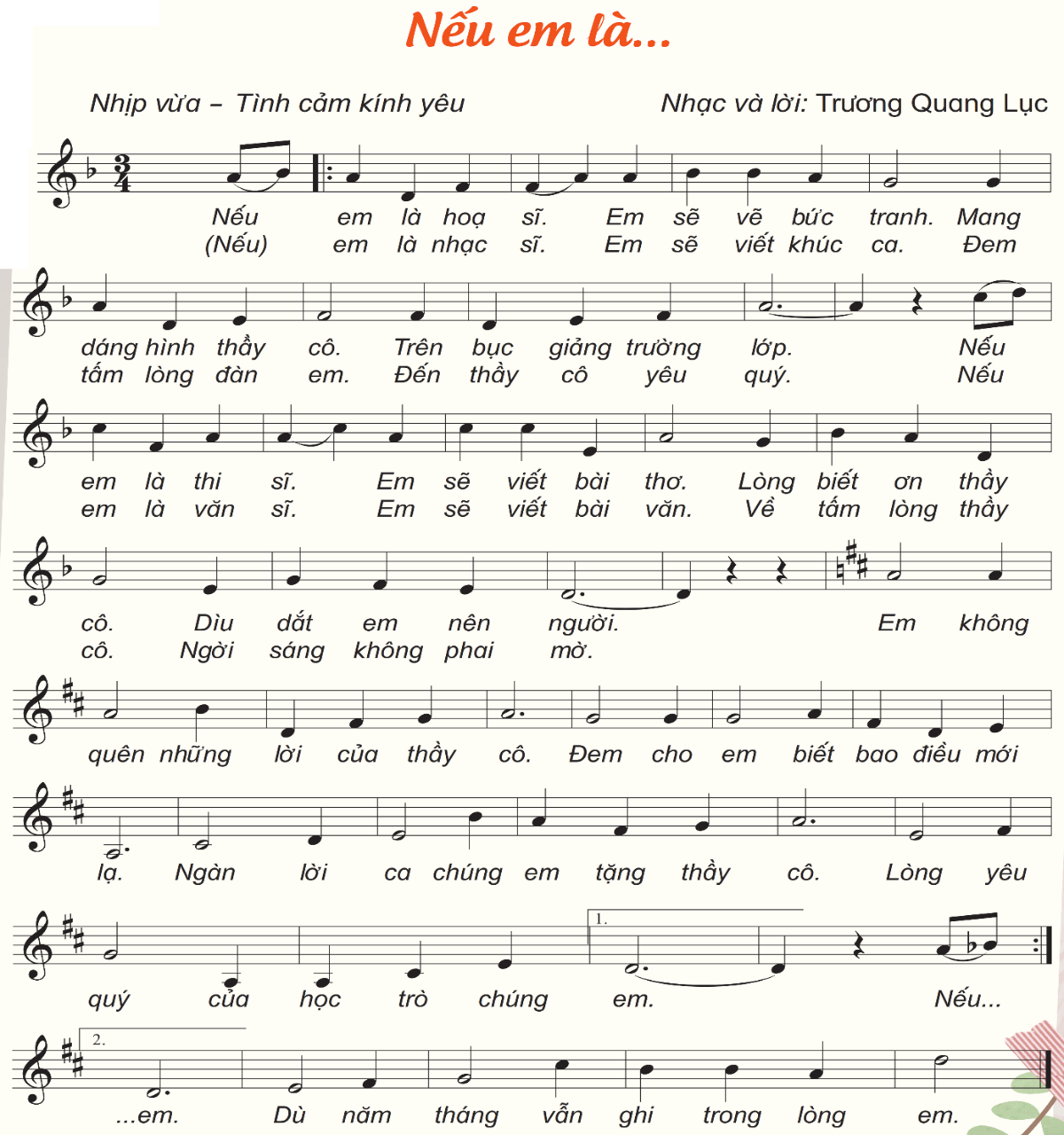 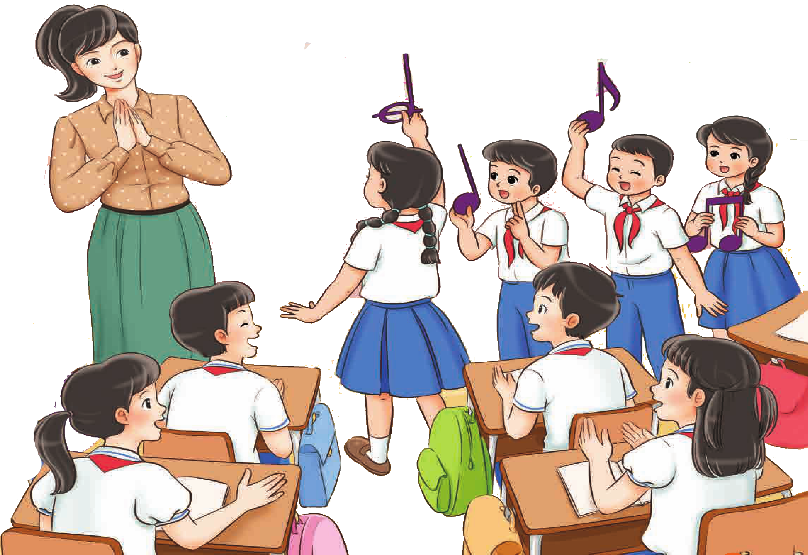 Ôn Hát tam ca
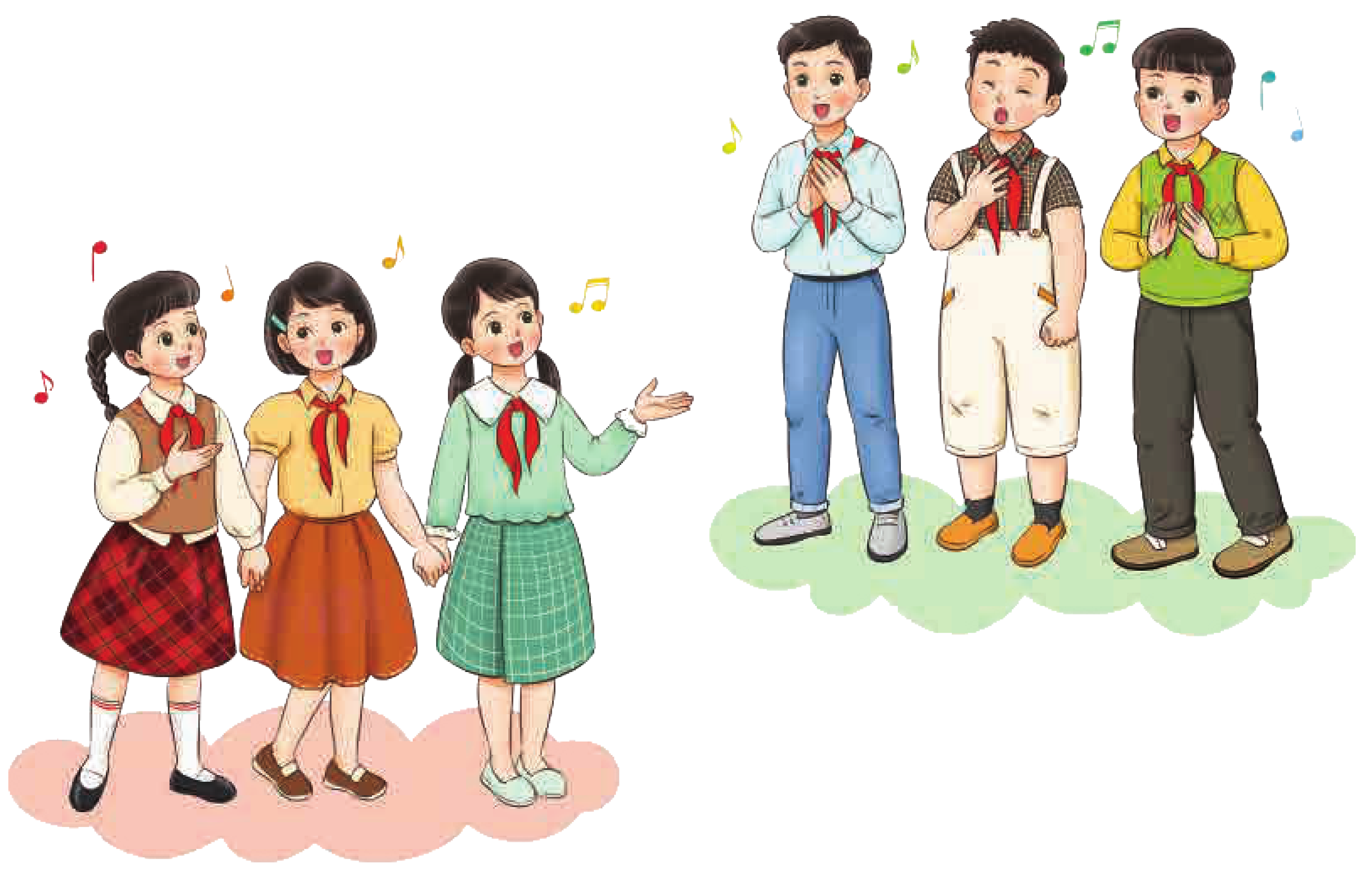 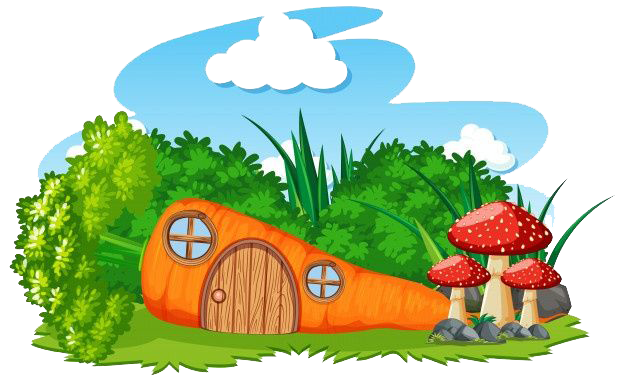 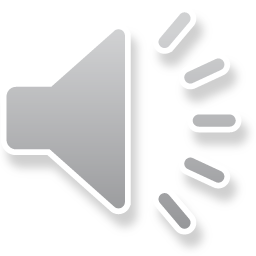 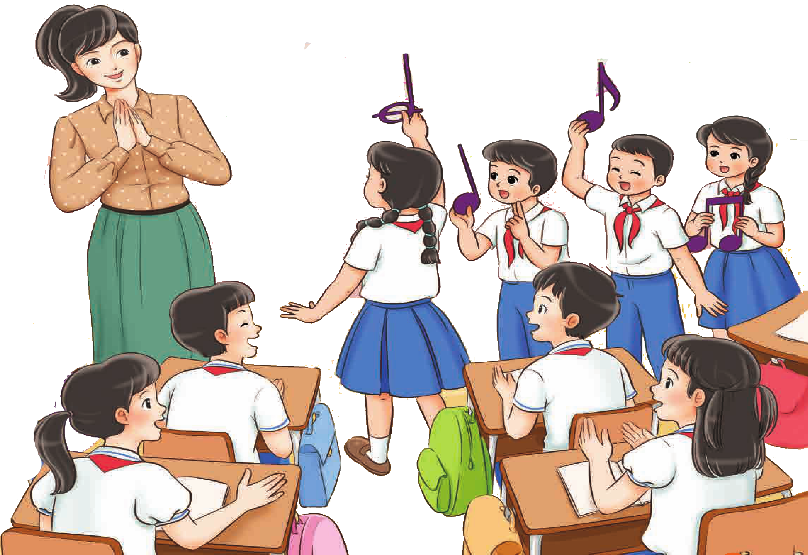 Ôn Hát vận động theo nhịp
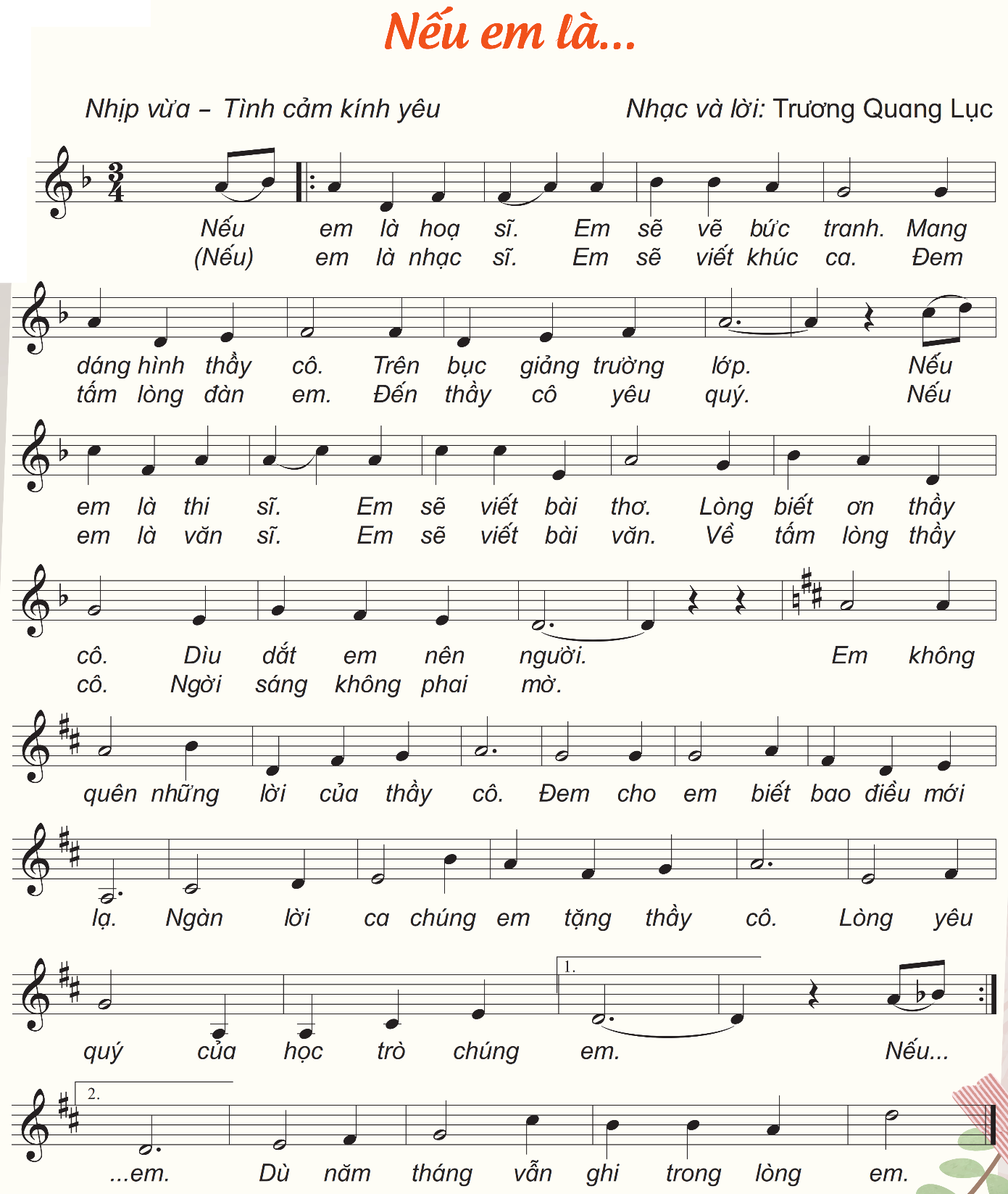 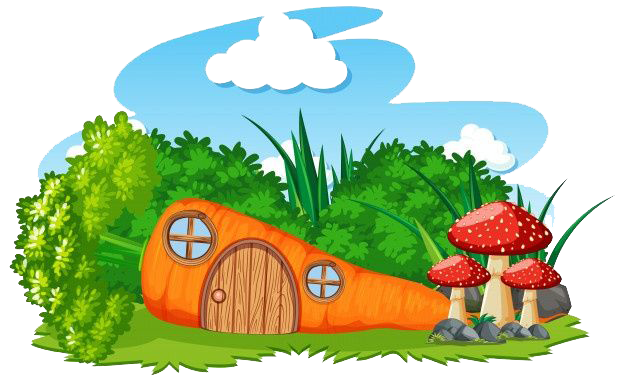 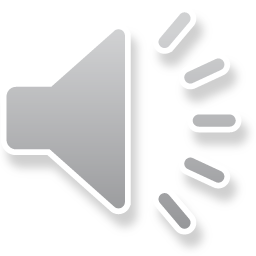 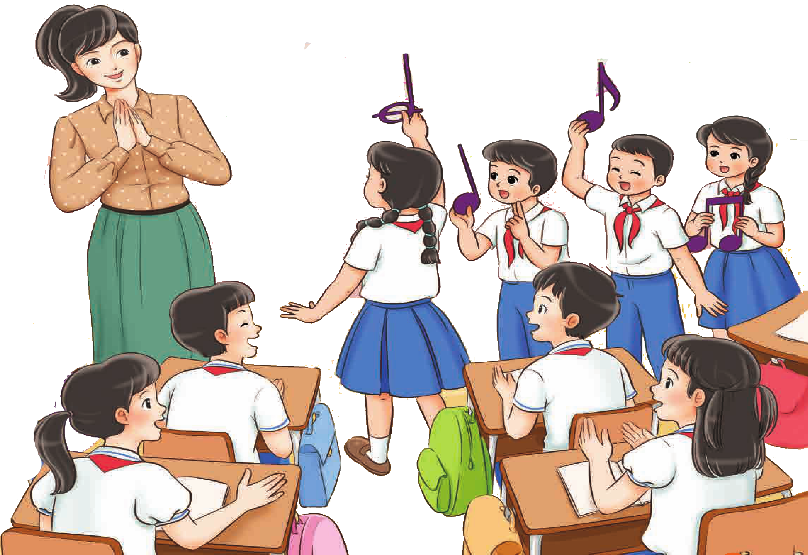 Sáng tạo động tác phụ họa
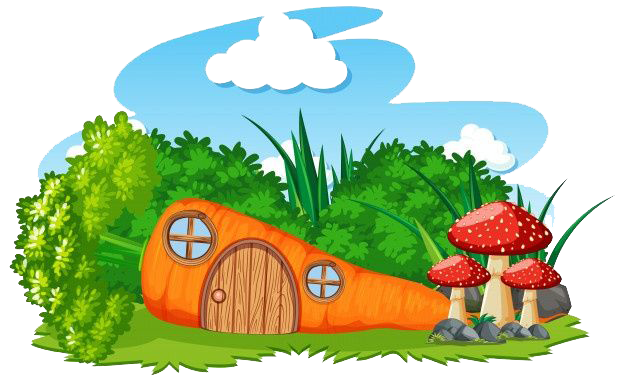 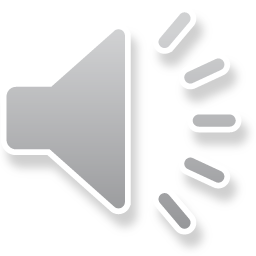 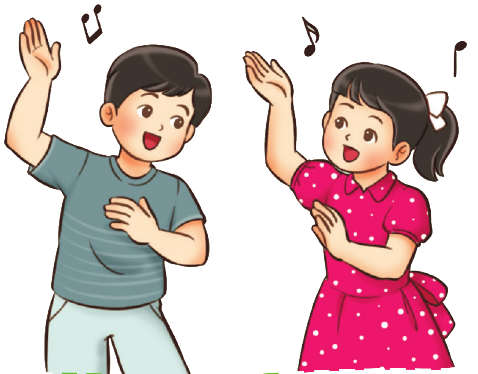 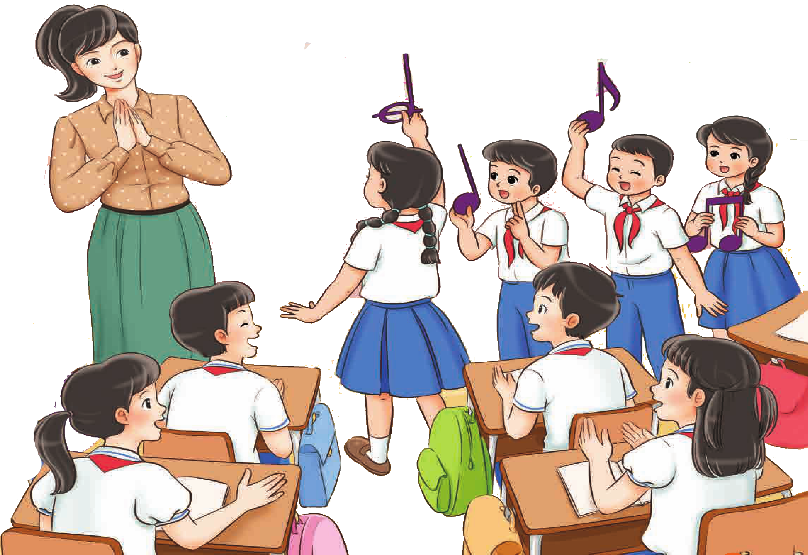 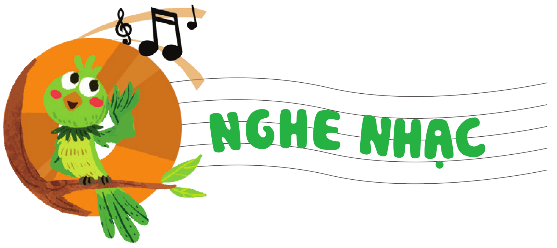 Hình thành kiến thức
Giới thiệu bài nghe nhạc, tác giả
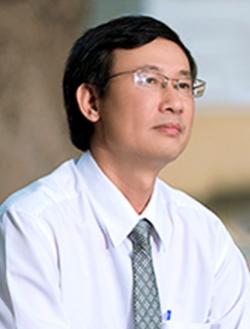 Bùi Anh Tôn Chuyên ngành sáng tác Ông sinh ngày 1 tháng 5 năm 1962, quê Thái Bình, là chuyên viên Sở Giáo dục - Đào tạo Thành phố Hồ Chí Minh. Tốt nghiệp Đại học Sáng tác tại Nhạc viện Thành phố Hồ Chí Minh. Ông tốt nghiệp Khoa Sư phạm Âm nhạc tại Trường Cao đẳng Sư phạm Nhạc Họa Trung ương Hà Nội (1980-1983).
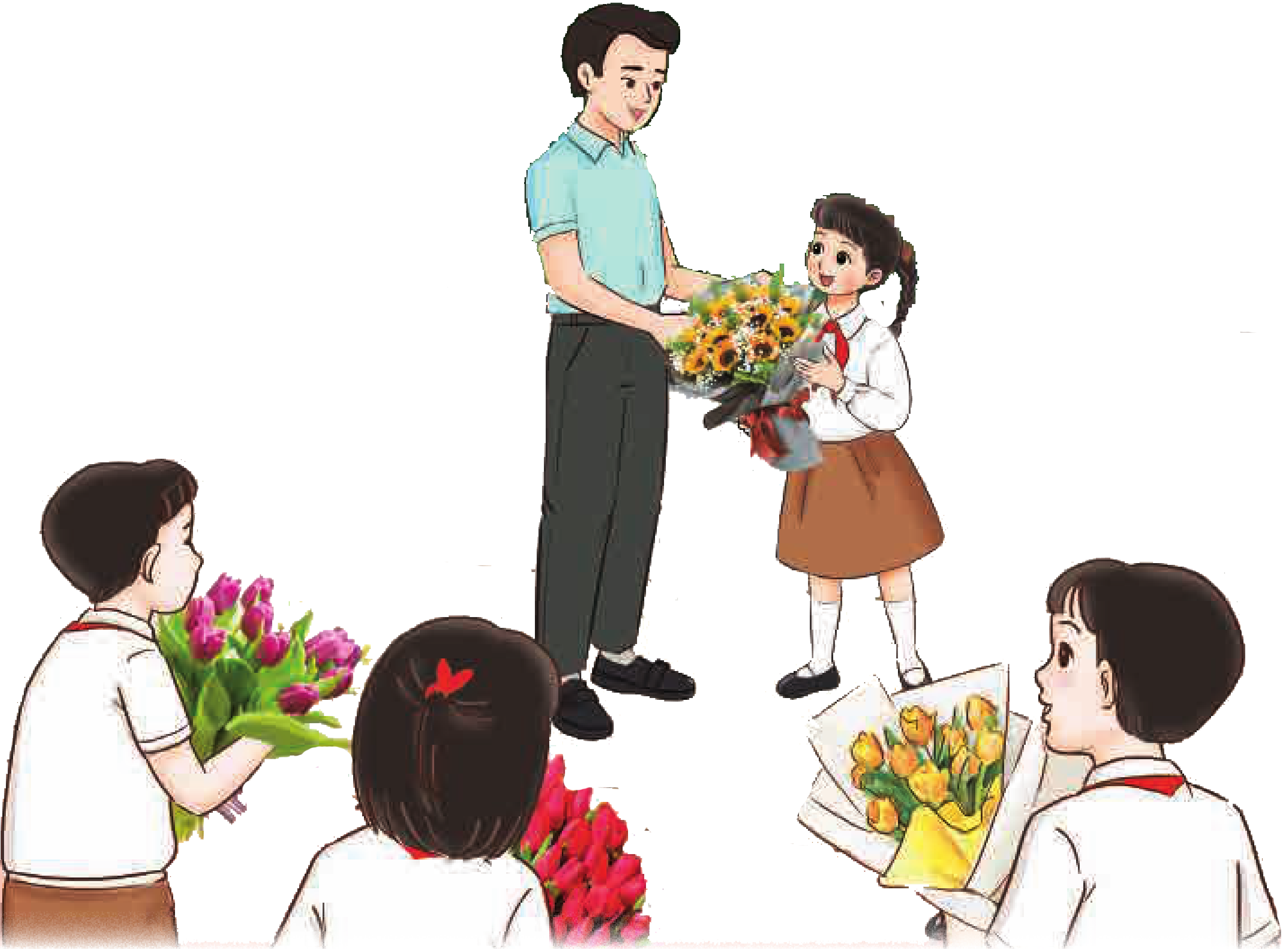 Đọc lời
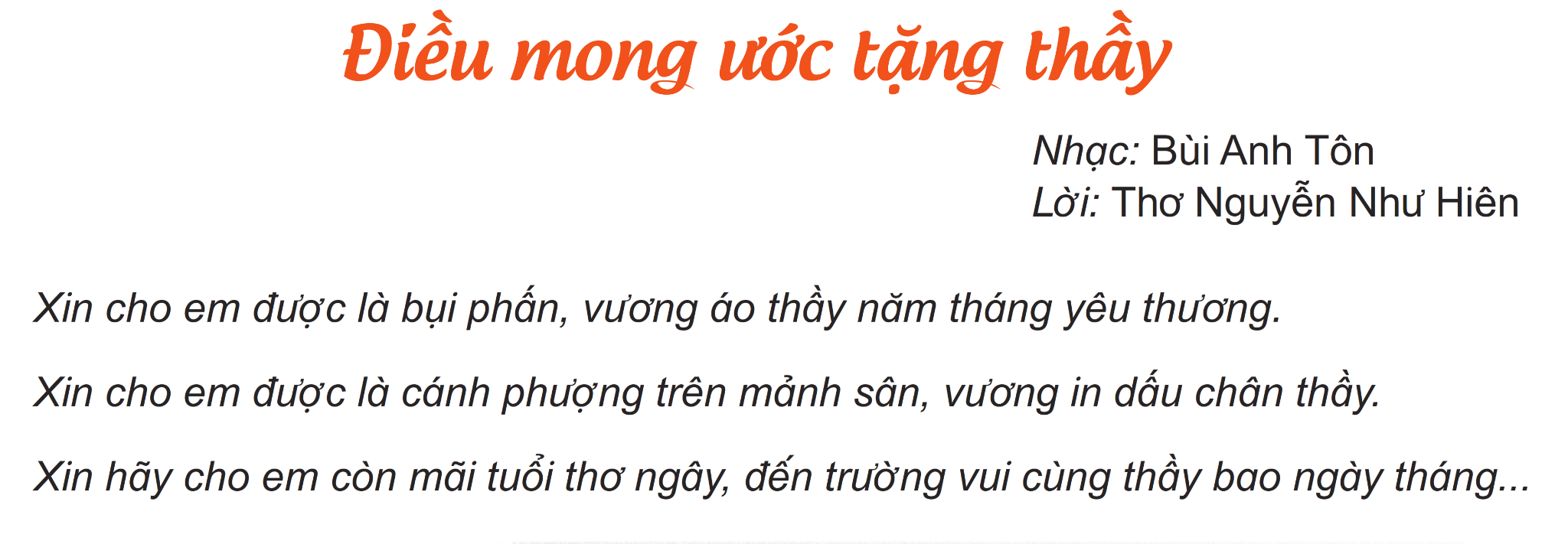 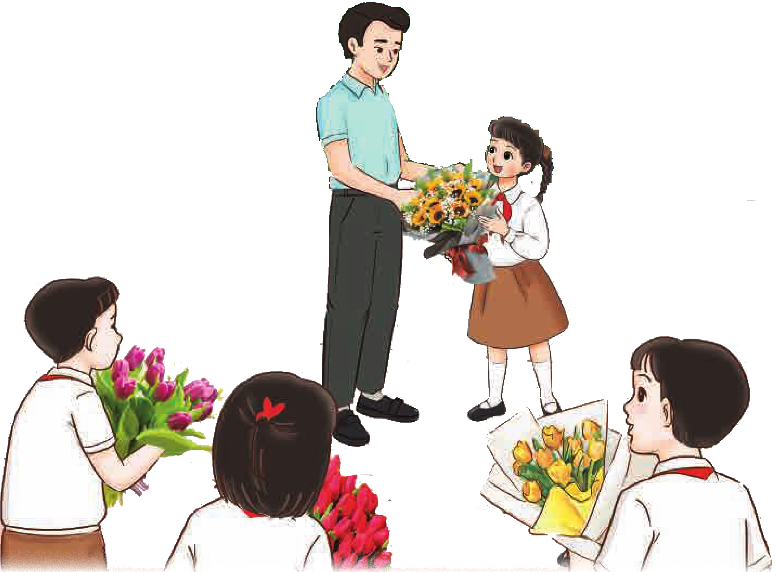 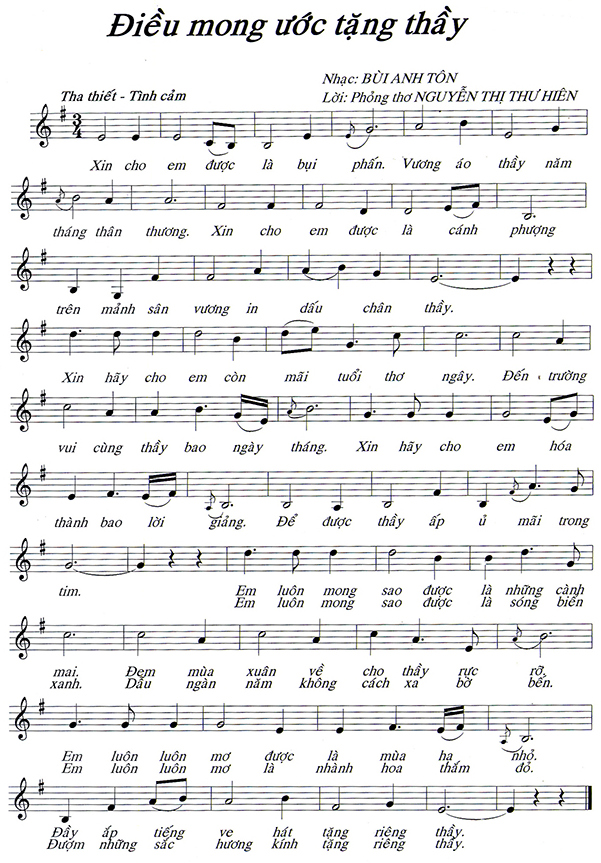 Nghe lần 2 vận động trái phải theo nhịp
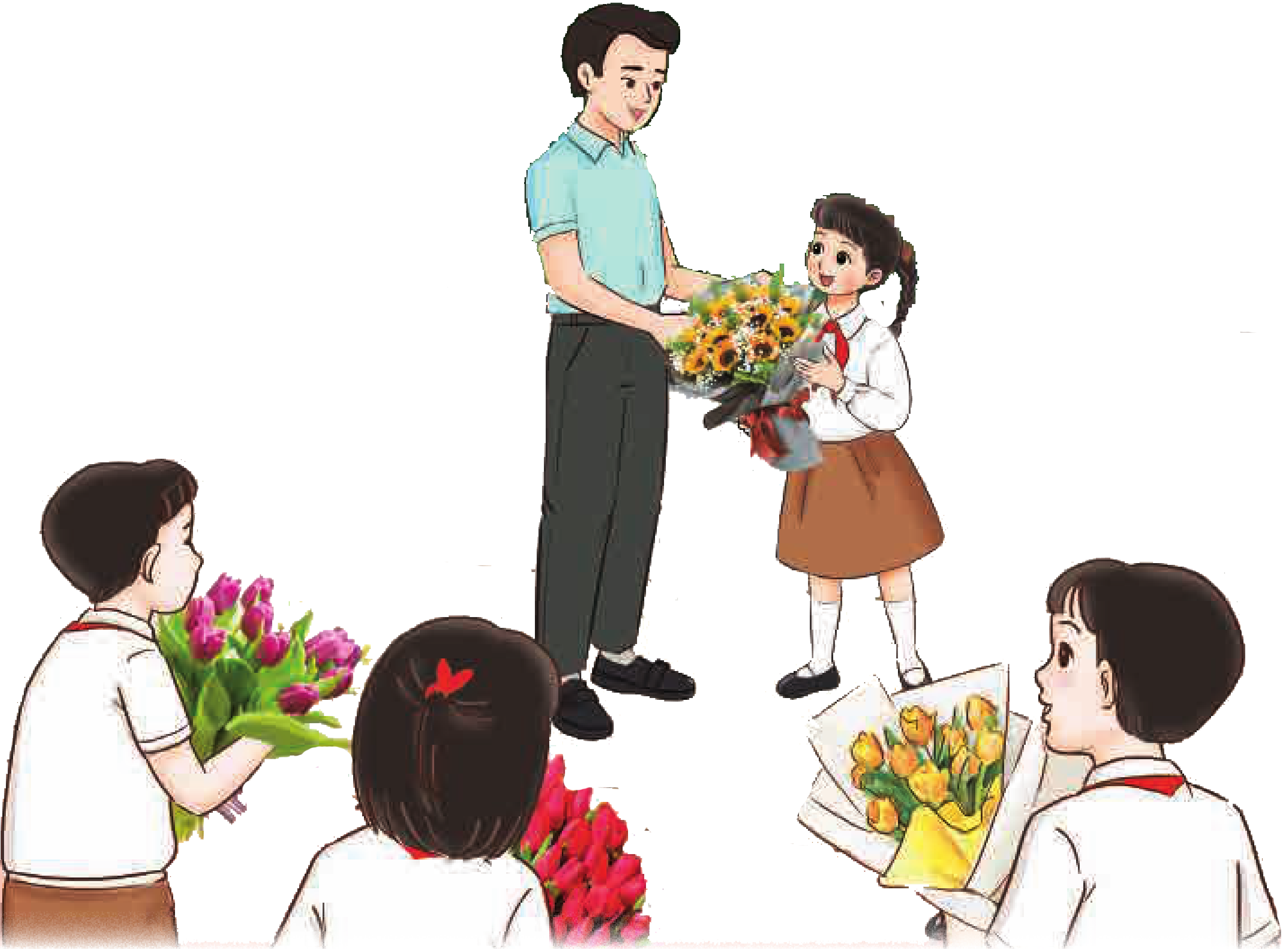 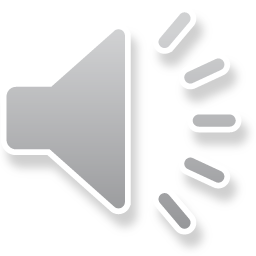 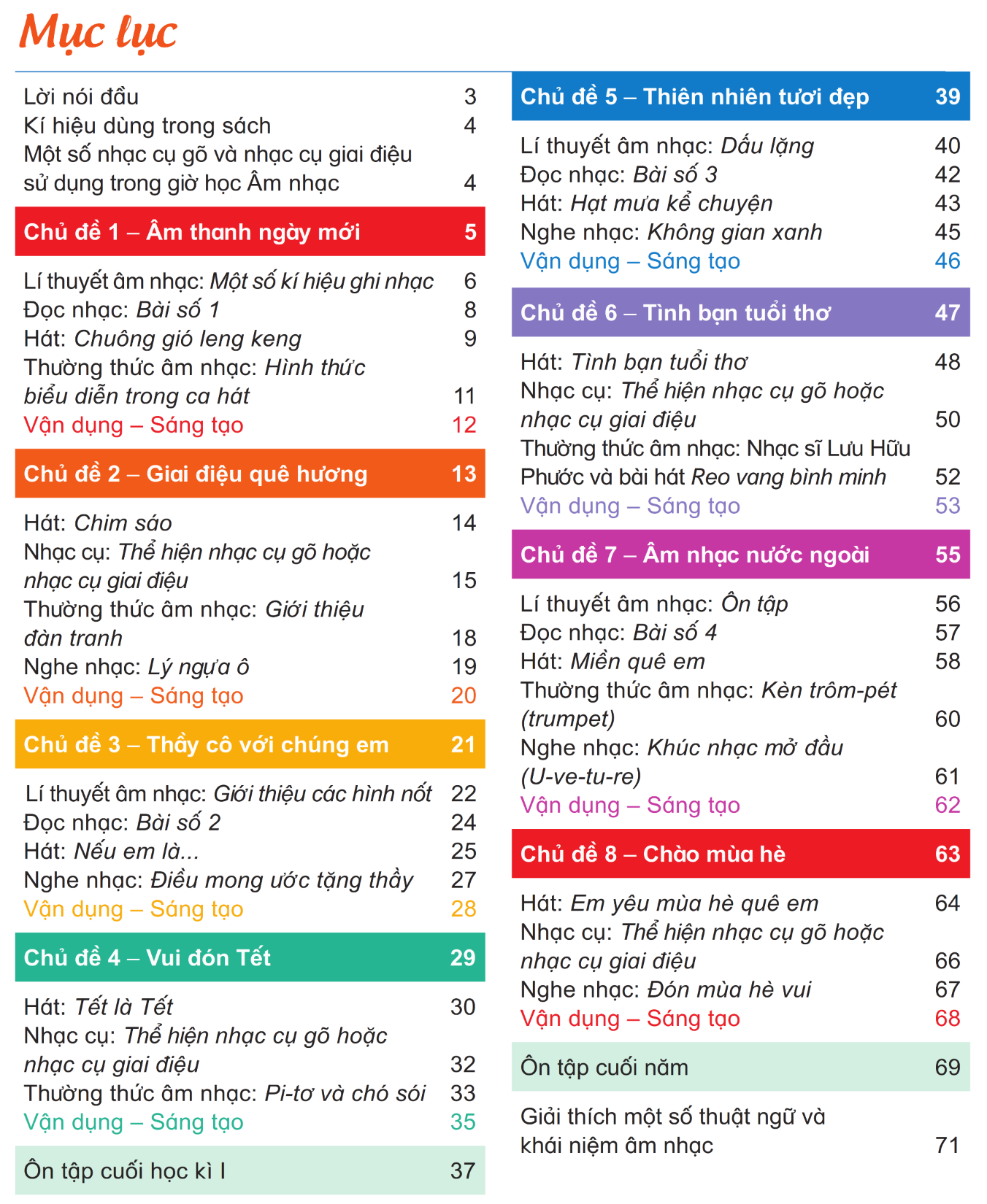 GIÁO DỤC, CỦNG CỐ DẶN DÒ
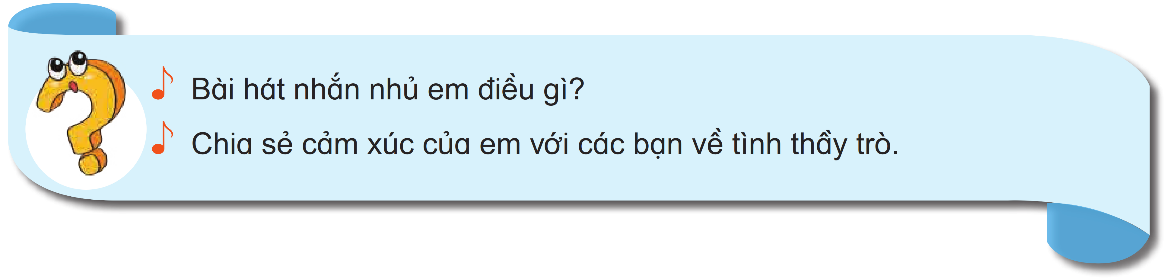 Chú ý hỏi song câu hỏi mới nêu giáo dục
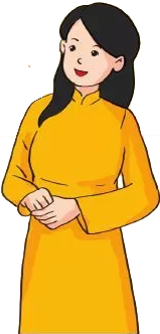 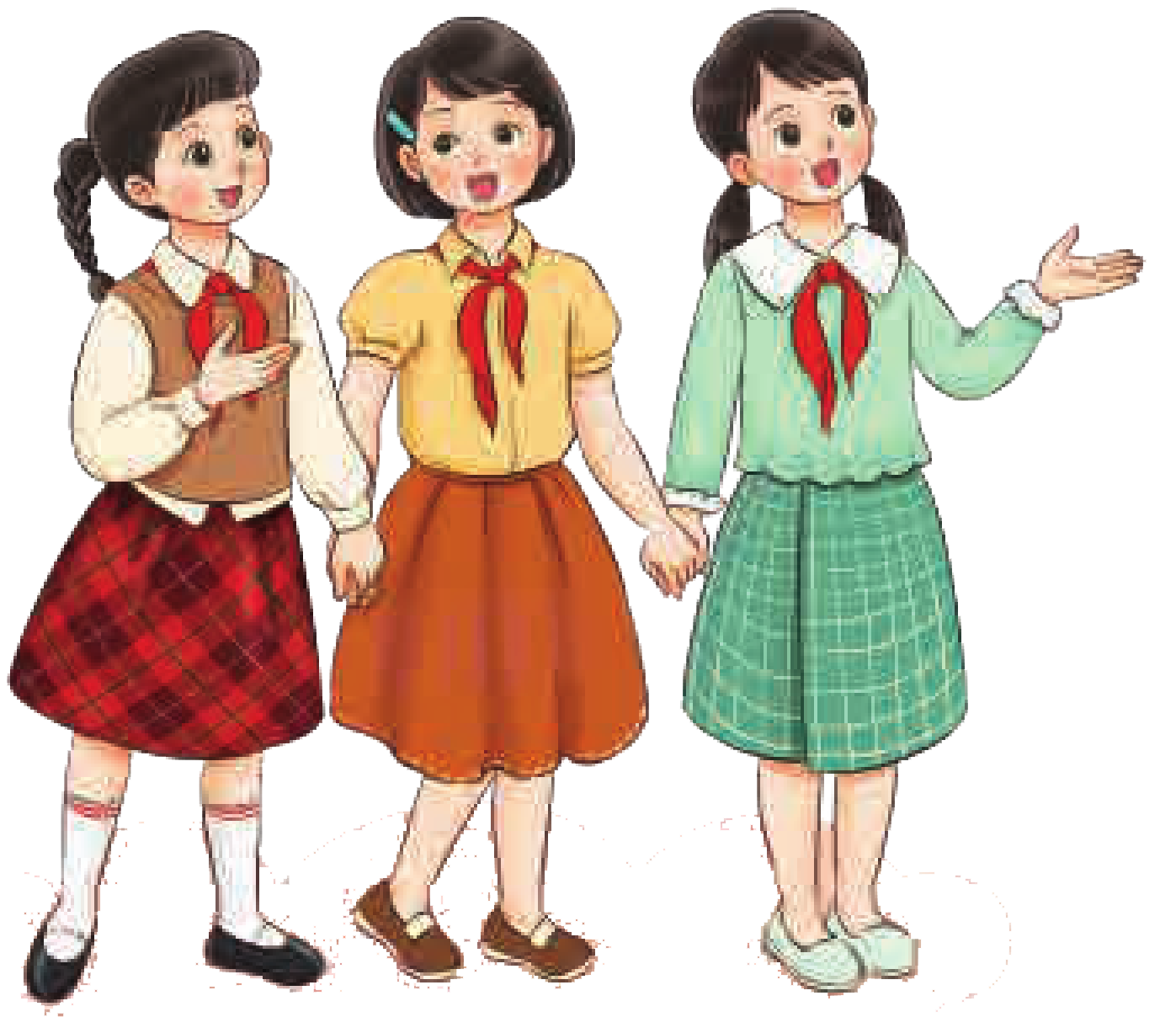 Chúc quý thầy cô mạnh khỏe
Các em học sinh chăm ngoan học giỏi
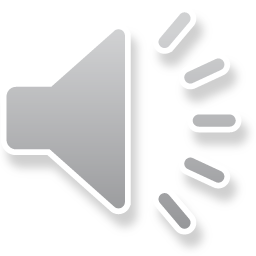 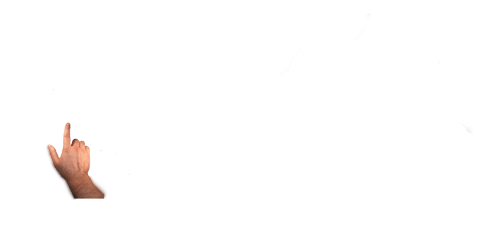 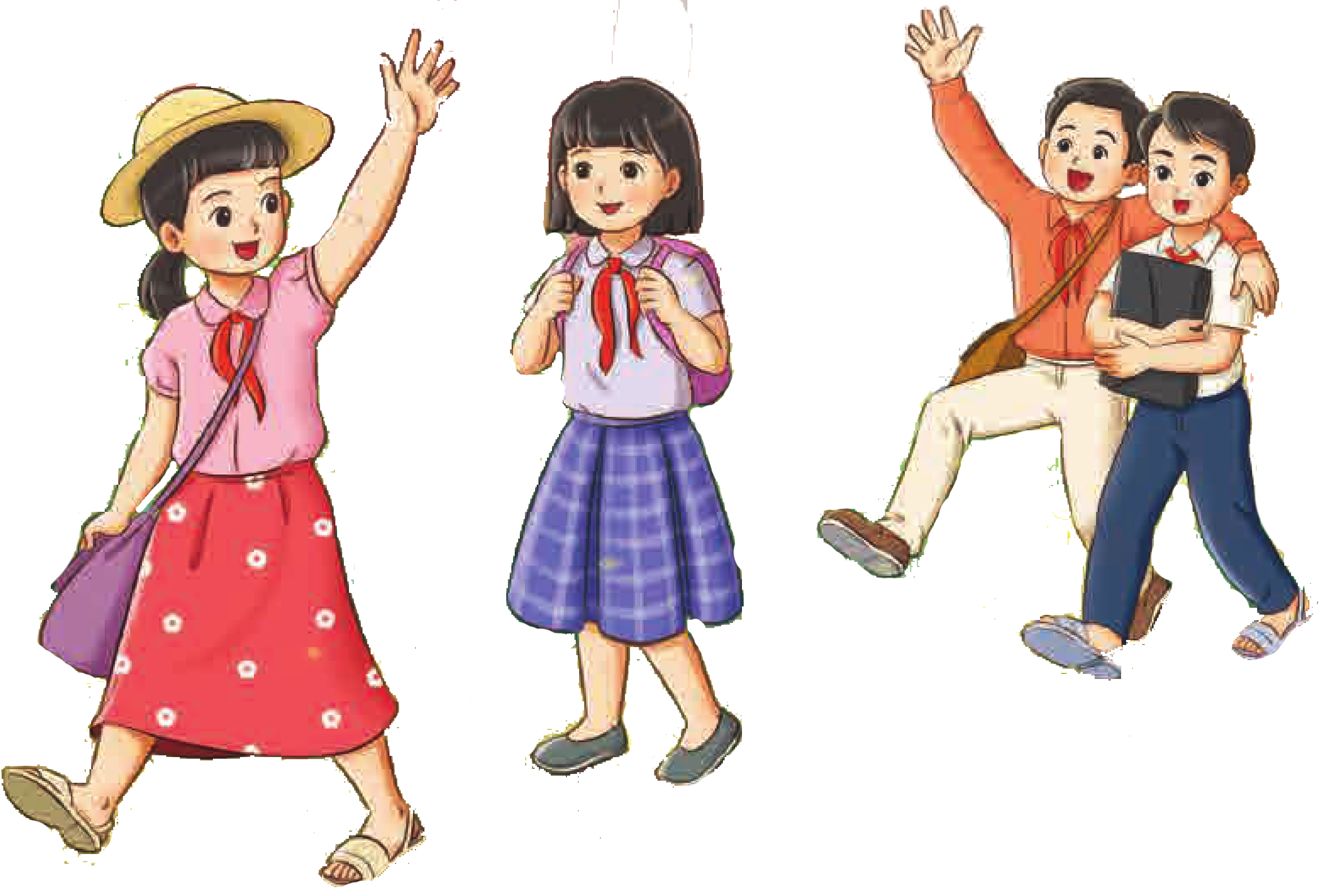